Participant Presentation
Speaker Responsibility:
Don’t Let Me Overshoot the Time
Classical Discrimination
Graphical Display of Classifiers
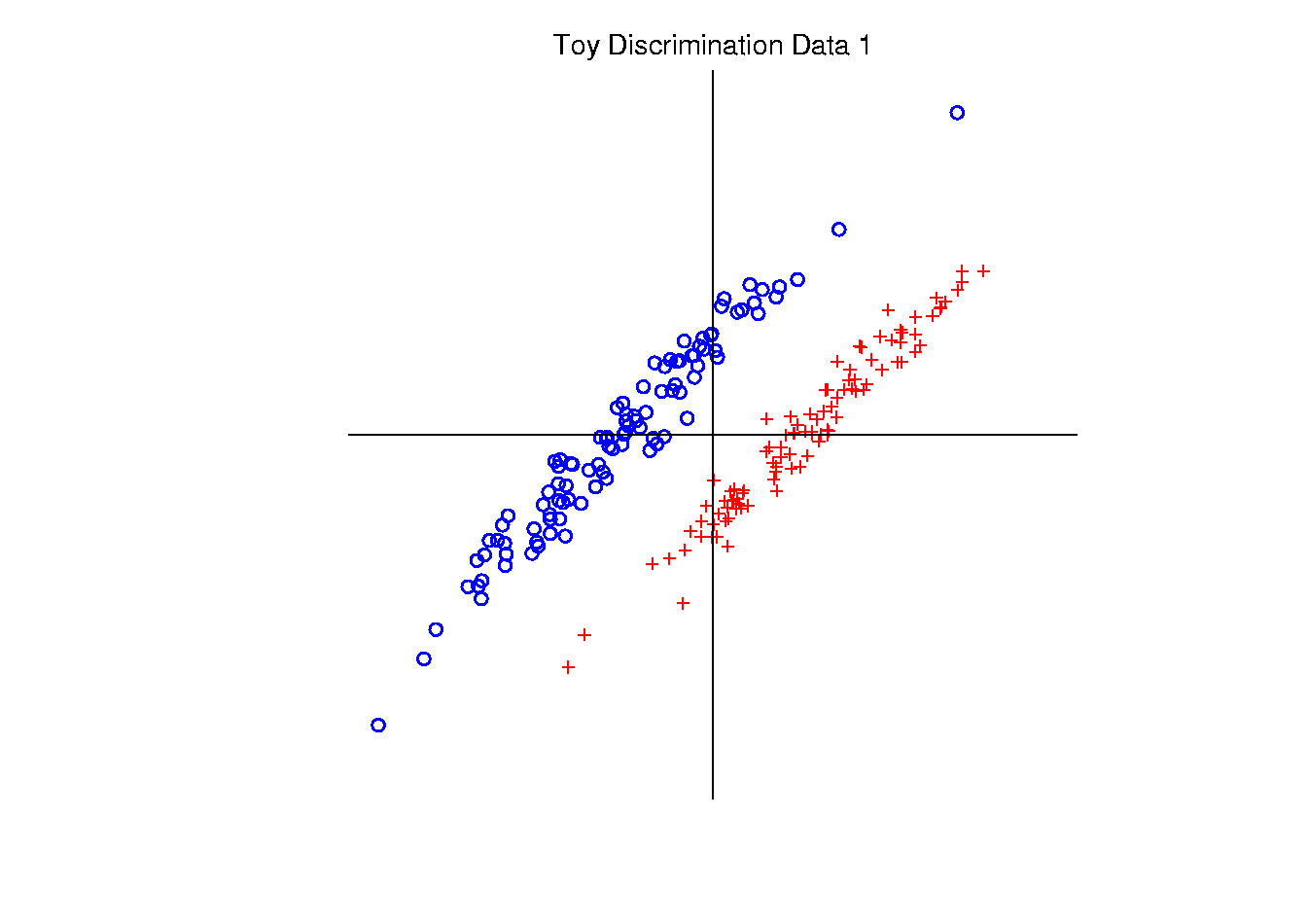 Use Yellow for Grid 
Points Assigned 
to Plus Class
Use Cyan for Grid 
Points Assigned 
to Minus Class
[Speaker Notes: PEod1FLDe1.ps]
Classical Discrimination
Summary of FLD vs. GLR:
Tilted Point Clouds Data
FLD good
GLR good
Donut Data
FLD bad
GLR good
X Data
FLD bad
GLR OK, not great
Classical Conclusion:     GLR generally better
(will see a different answer for HDLSS data)
Classical Discrimination
HDLSS Discrimination
HDLSS Discrimination
An approach to non-invertible covariances:
Replace by generalized inverses
Sometimes called pseudo inverses
Note:  there are several
Here use Moore Penrose inverse
As used by Matlab    (pinv.m)
Often provides useful results
(but not always)
HDLSS Discrimination
HDLSS Discrimination
Movie Through Increasing Dimensions
HDLSS Discrimination
Mean Difference (Centroid) Method

Same 
Data,

Movie 
over
dim’s
Maximal Data Piling
Strange FLD effect at HDLSS boundary:
Data Piling:

For each class,
all data 
project to 
single
value
Maximal Data Piling
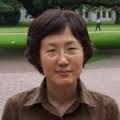 Maximal Data Piling
[Speaker Notes: C:\Documents and Settings\J S Marron\My Documents\Research\ComplexPopn\MaxDataPiling\dppic2_2.pdf]
Maximal Data Piling
Maximal Data Piling
Maximal Data Piling
Maximal Data Piling
Maximal Data Piling
Maximal Data Piling
Maximal Data Piling
Movie Through Increasing Dimensions
Maximal Data Piling
MDP in Increasing Dimensions:
Sub HDLSS dimensions (d = 1-37):
Looks similar to FLD?!?
Reason for this?

At HDLSS Boundary (d = 38):
Again similar to FLD…
Maximal Data Piling
FLD in Increasing Dimensions:
For HDLSS dimensions (d = 39-1000):
Always have data piling
Gap between grows for larger n
Even though noise increases?
Angle (gen’bility) first improves, d = 39–180
Then worsens, d = 200-1000
Eventually noise dominates
Trade-off is where gap near optimal diff’nce
Maximal Data Piling
Maximal Data Piling
Historical Note:
Discovery of MDP
Came from a programming error
Forgetting to use within class covariance
In FLD…
Maximal Data Piling
Maximal Data Piling
Recall 
Transfo’
view of 
FLD:
Maximal Data Piling
Include 
Corres-
ponding
MDP 
Transfo’:

Both give
Same
Result!
Maximal Data Piling
Details:
FLD & MDP:
  Separating Plane
Normal Vector
Computed in Each
Transformed Space,
Shown in Original
Space
Maximal Data Piling
Details:
FLD & MDP:
  Separating Plane
Normal Vector
Within Class:
  PC1
PC2
Computed for Each
Class Separately
Maximal Data Piling
Details:
FLD & MDP:
  Separating Plane
Normal Vector
Within Class:
  PC1
PC2
Global:
  PC1
PC2
Computed 
Globally
Maximal Data Piling
Acknowledgement:
This viewpoint
I.e. insight into why FLD = MDP
(for low dim’al data)
Suggested by Daniel Peña
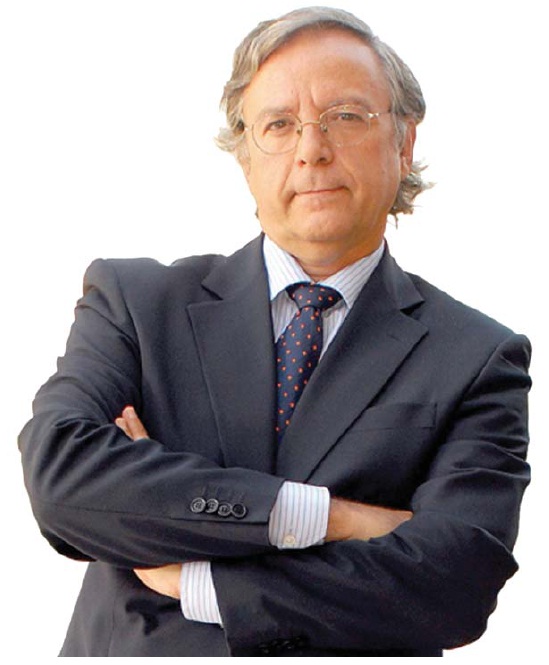 Maximal Data Piling
Fun e.g:
rotate 
from PCA 
to MDP 
dir’ns
Maximal Data Piling
MDP for other class labellings:
Always exists
Separation bigger for natural clusters
Could be used for clustering
Consider all directions
Find one that makes largest gap
Very hard optimization problem
Over 2n-2 possible directions
Maximal Data Piling
Return to This for Deeper Look
Maximal Data Piling
Maximal Data Piling
Between Class
Variation
Within Class
Variation
Maximal Data Piling
E.g. Sec. 3.8.2 of 
Duda et al (2001)
Common 
Practice In 
Literature:
Assume 
This, But 
Not Make It
Very Clear
Maximal Data Piling
Point 
Not Made
Anywhere
Else???
Maximal Data Piling
A point of terminology (Ahn & Marron 2010):
MDP is “maximal” in 2 senses:
# of data piled
Size of gap
  (within subspace
    gen’d by data)
Maximal Data Piling
Recurring, over-arching, issue:

HDLSS space is a weird place
Maximal Data Piling
Usefulness for Classification?
 First Glance:    Terrible, not generalizable
 HDLSS View:   Maybe OK?

 Simulation Result:
Good Performance for
Autocorrelated Errors
Every Dog
Has His Day
Reason:  Induces Stretch in Data - Miao (2015)
Kernel Embedding
Aizerman, Braverman and Rozoner (1964)
 
Motivating idea:
Extend scope of linear discrimination,
By adding nonlinear components to data
(embedding in a higher dim’al space)

Better use of name:
nonlinear discrimination?
Kernel Embedding
Kernel Embedding
Kernel Embedding
Kernel Embedding
Kernel Embedding
Kernel Embedding
Kernel Embedding
Kernel Embedding
Visualization for Toy Examples:
Have Linear Disc. In Embedded Space
Study Effect in Original Data Space
Via Implied Nonlinear Regions
Challenge:  Hard to Explicitly Compute
Kernel Embedding
Visualization for Toy Examples:
Have Linear Disc. In Embedded Space
Study Effect in Original Data Space
Via Implied Nonlinear Regions
Approach:
Use Test Set in Original Space
(dense equally spaced grid)
Apply embedded discrimination Rule
Color Using the Result
Kernel Embedding
Recall Classifier Display Device:
Parallel Clouds
Use Yellow for Grid 
Points Assigned 
to Plus Class
Use Cyan for Grid 
Points Assigned 
to Minus Class
[Speaker Notes: PEod1Raw.ps]
Kernel Embedding
Polynomial Embedding, Toy Example 1:
Parallel Clouds

FLD
Original
Data
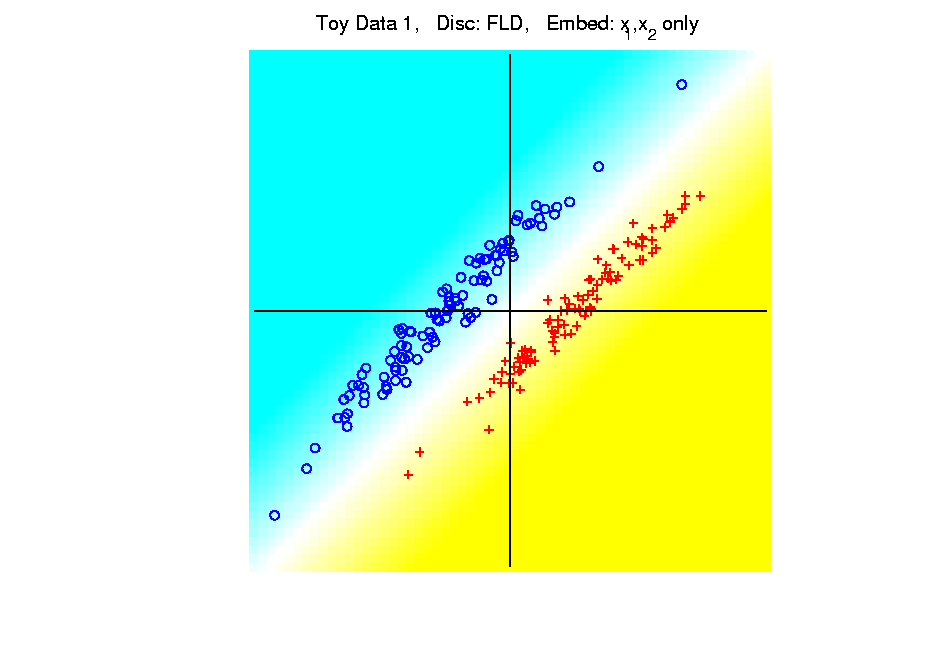 [Speaker Notes: PEod1Raw.ps]
Kernel Embedding
Polynomial Embedding, Toy Example 1:
Parallel Clouds

FLD
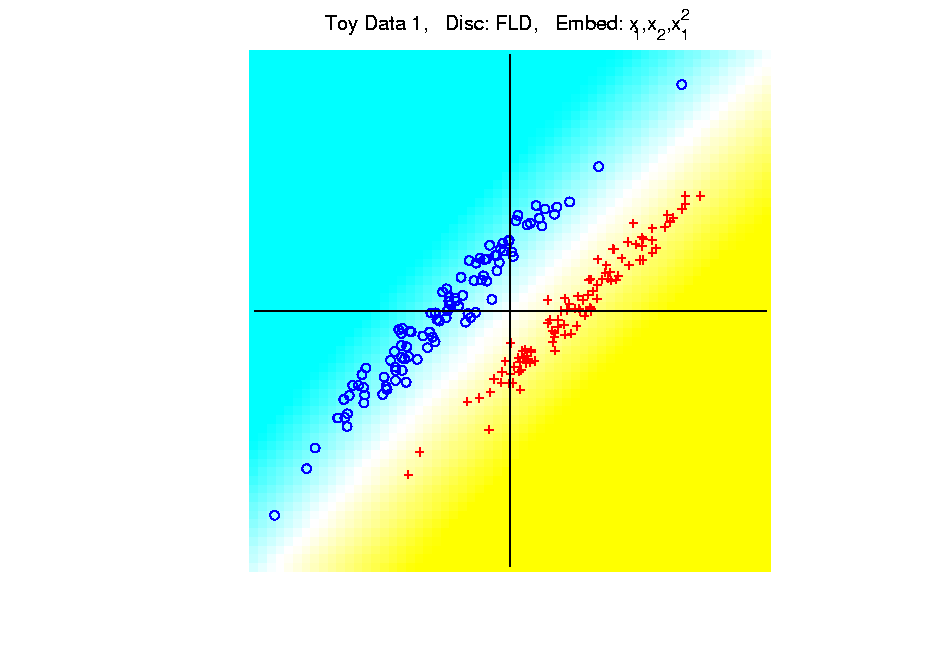 [Speaker Notes: PEod1Raw.ps]
Kernel Embedding
Polynomial Embedding, Toy Example 1:
Parallel Clouds

FLD
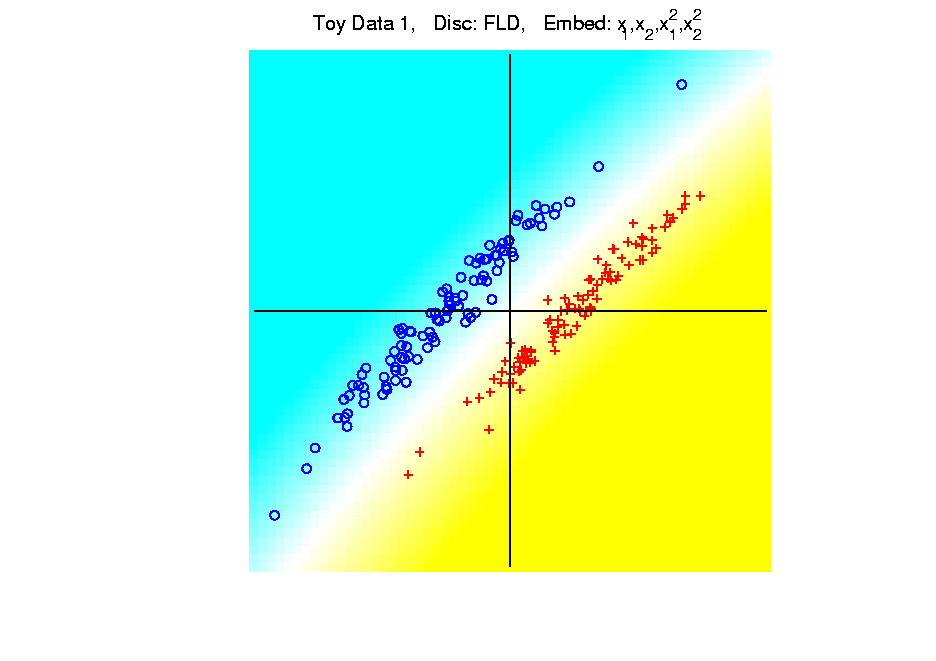 [Speaker Notes: PEod1Raw.ps]
Kernel Embedding
Polynomial Embedding, Toy Example 1:
Parallel Clouds

FLD
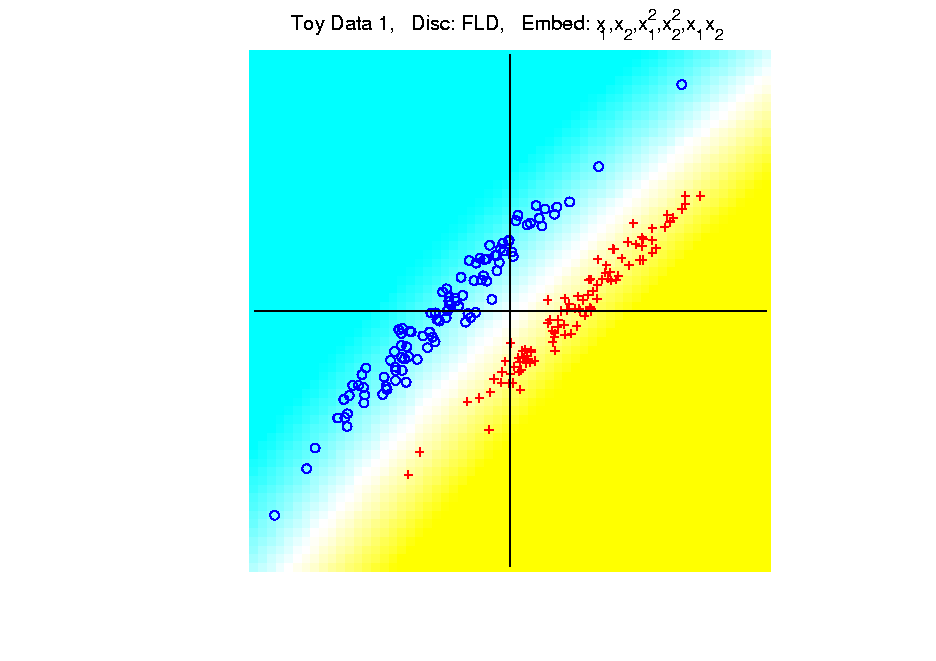 [Speaker Notes: PEod1Raw.ps]
Kernel Embedding
Polynomial Embedding, Toy Example 1:
Parallel Clouds

FLD

All Stable
& Very Good
Since No Better
Separation in
Embedded Space
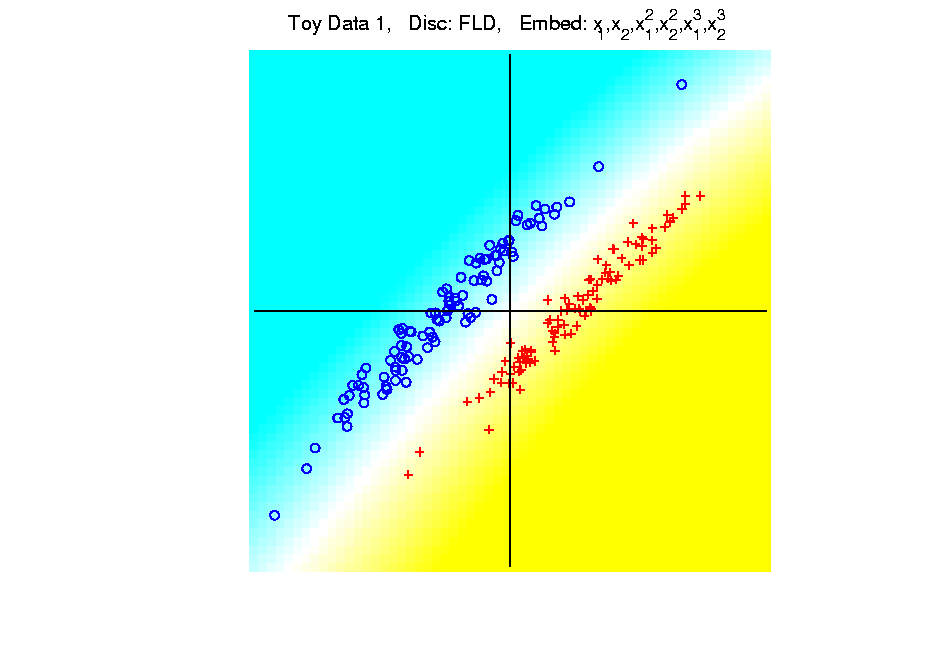 [Speaker Notes: PEod1Raw.ps]
Kernel Embedding
Polynomial Embedding, Toy Example 1:
Parallel Clouds

GLR
Original
Data
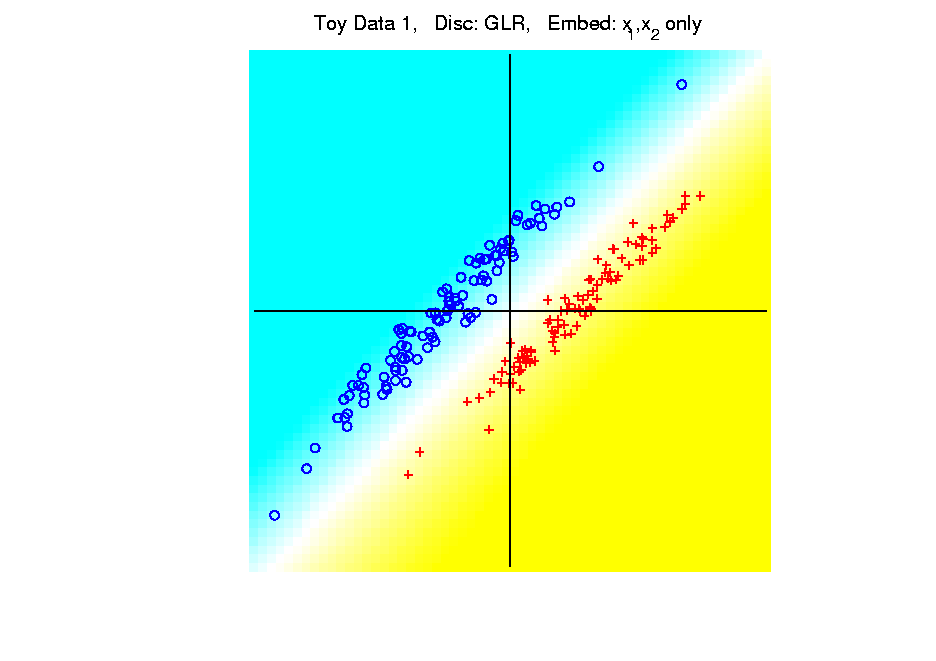 [Speaker Notes: PEod1Raw.ps]
Kernel Embedding
Polynomial Embedding, Toy Example 1:
Parallel Clouds

GLR
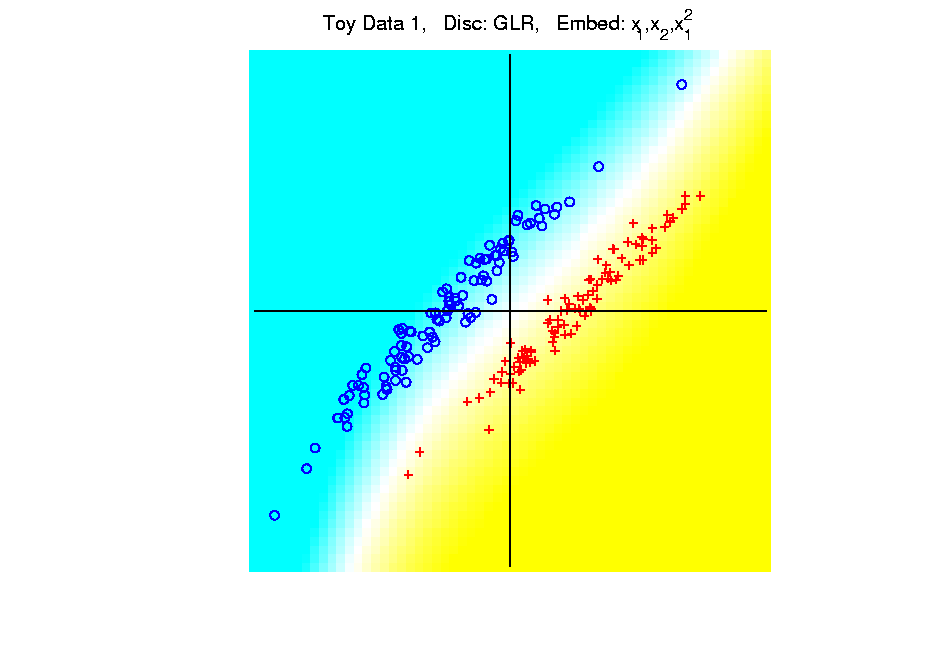 [Speaker Notes: PEod1Raw.ps]
Kernel Embedding
Polynomial Embedding, Toy Example 1:
Parallel Clouds

GLR
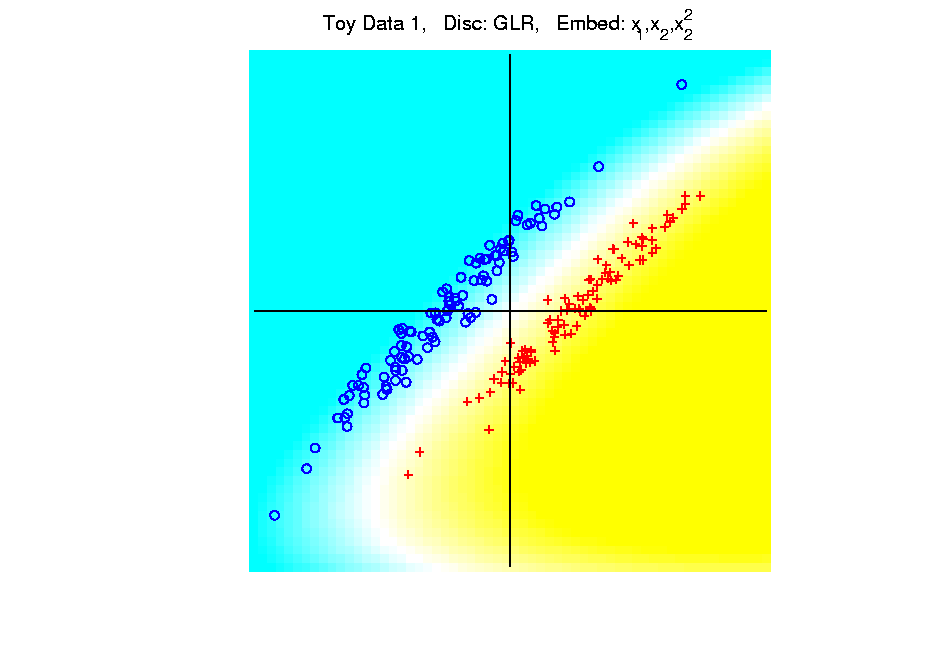 [Speaker Notes: PEod1Raw.ps]
Kernel Embedding
Polynomial Embedding, Toy Example 1:
Parallel Clouds

GLR
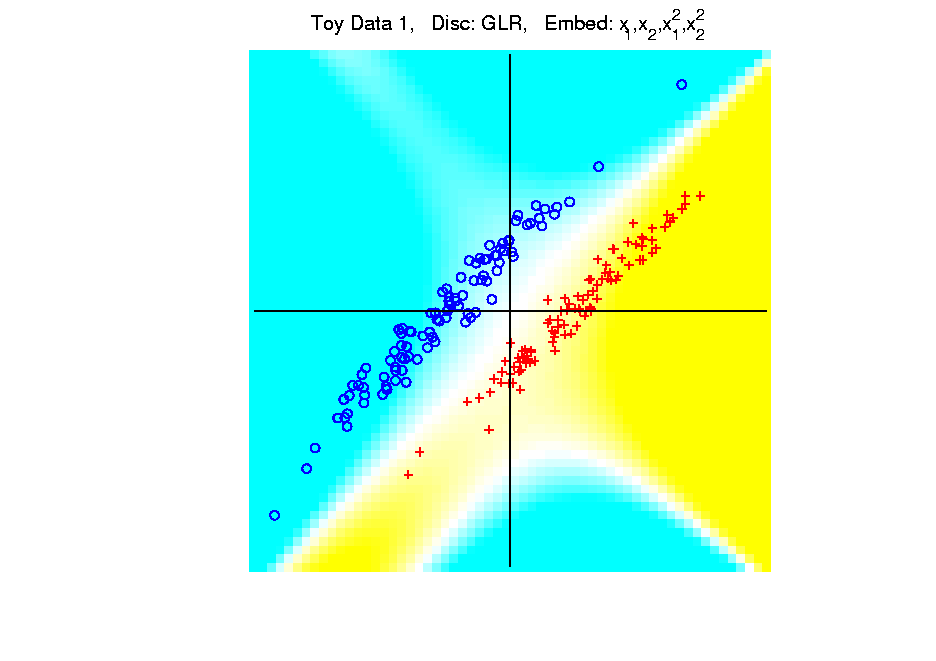 [Speaker Notes: PEod1Raw.ps]
Kernel Embedding
Polynomial Embedding, Toy Example 1:
Parallel Clouds

GLR
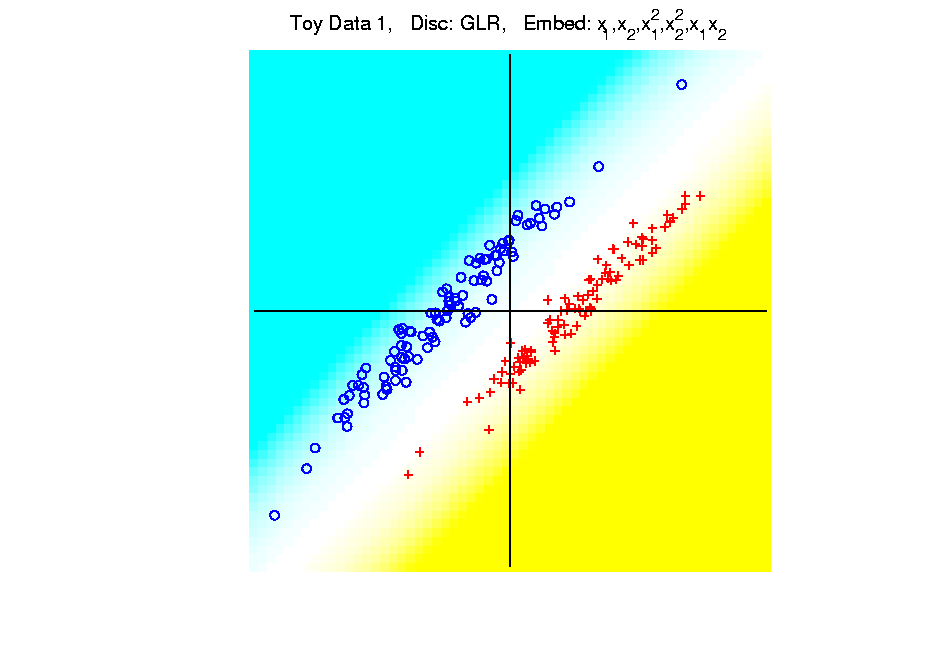 [Speaker Notes: PEod1Raw.ps]
Kernel Embedding
Polynomial Embedding, Toy Example 1:
Parallel Clouds

GLR
Unstable
Subject to
Overfitting
Too Much Flexibility
In Embedded Space
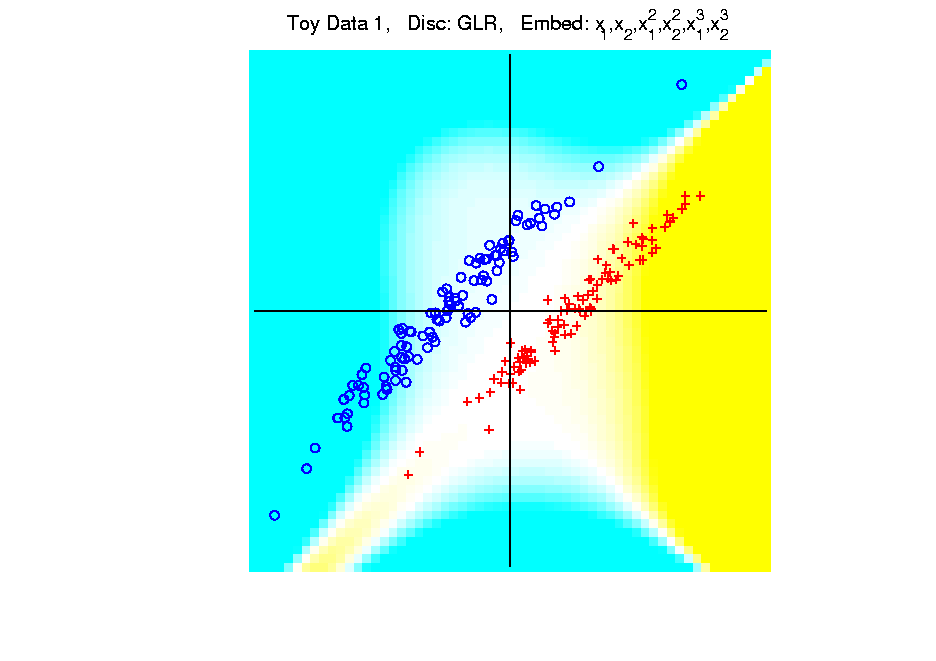 [Speaker Notes: PEod1Raw.ps]
Kernel Embedding
Polynomial Embedding, Toy Example 2:
Split X


Very Challenging
For Linear
Approaches
[Speaker Notes: PEod1Raw.ps]
Kernel Embedding
Polynomial Embedding, Toy Example 2:
Split X

FLD
Original
Data
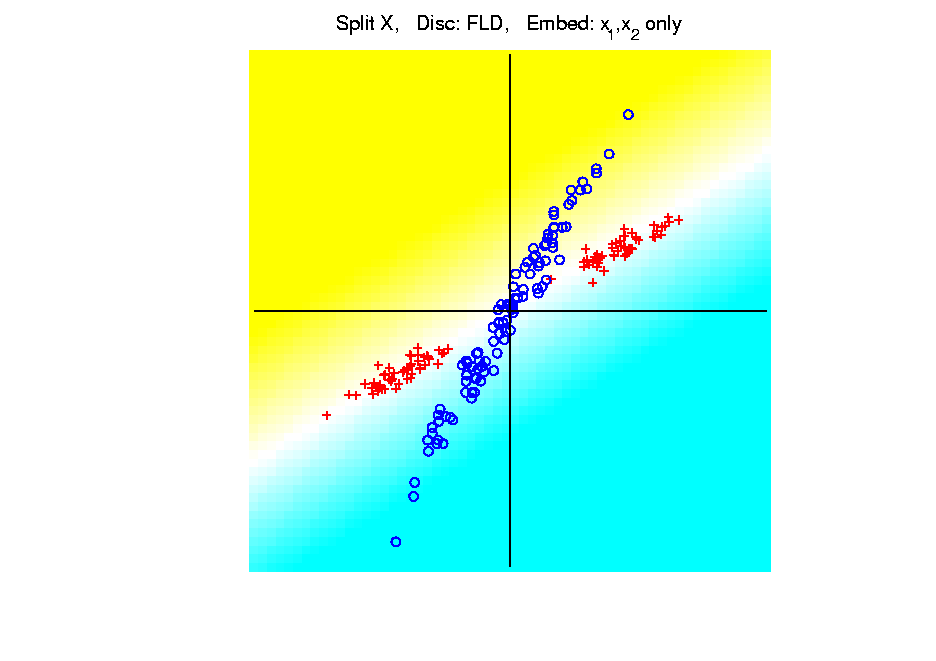 [Speaker Notes: PEod1Raw.ps]
Kernel Embedding
Polynomial Embedding, Toy Example 2:
Split X

FLD
Slightly
Better
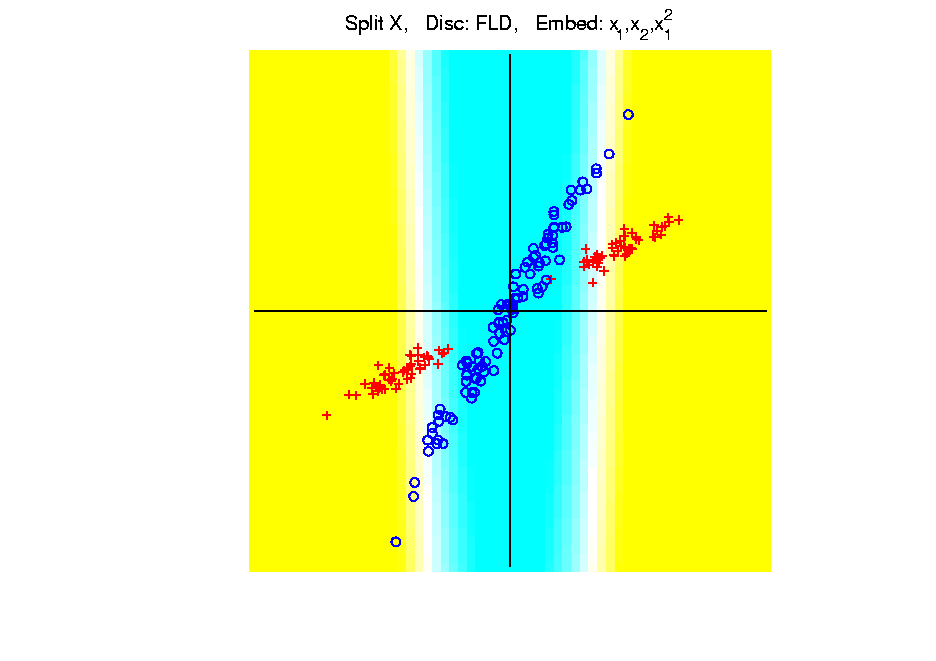 [Speaker Notes: PEod1Raw.ps]
Kernel Embedding
Polynomial Embedding, Toy Example 2:
Split X

FLD
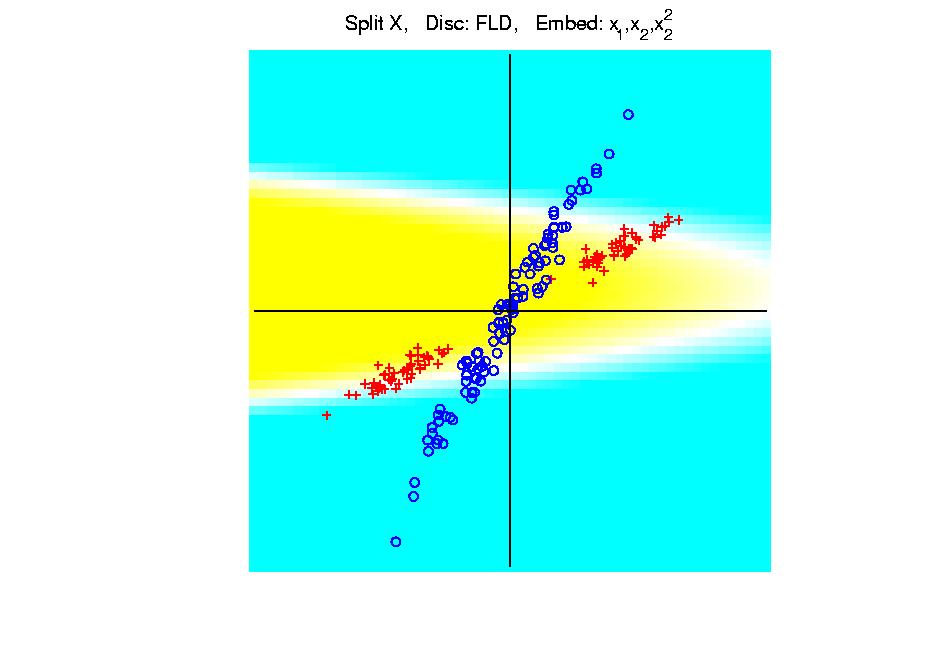 [Speaker Notes: PEod1Raw.ps]
Kernel Embedding
Polynomial Embedding, Toy Example 2:
Split X

FLD
Very Good
Effective
Hyperbola
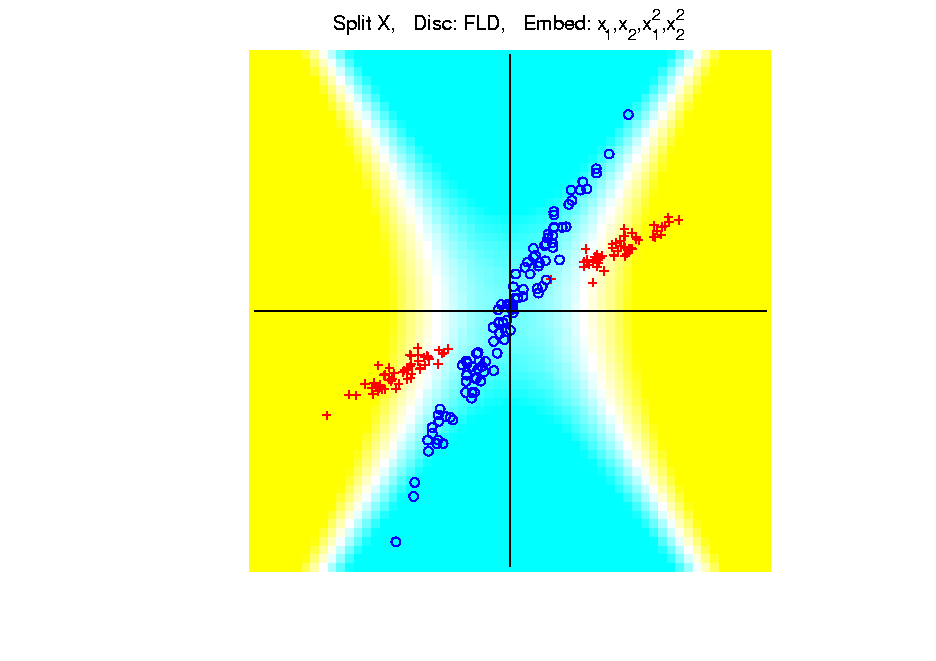 [Speaker Notes: PEod1Raw.ps]
Kernel Embedding
Polynomial Embedding, Toy Example 2:
Split X

FLD
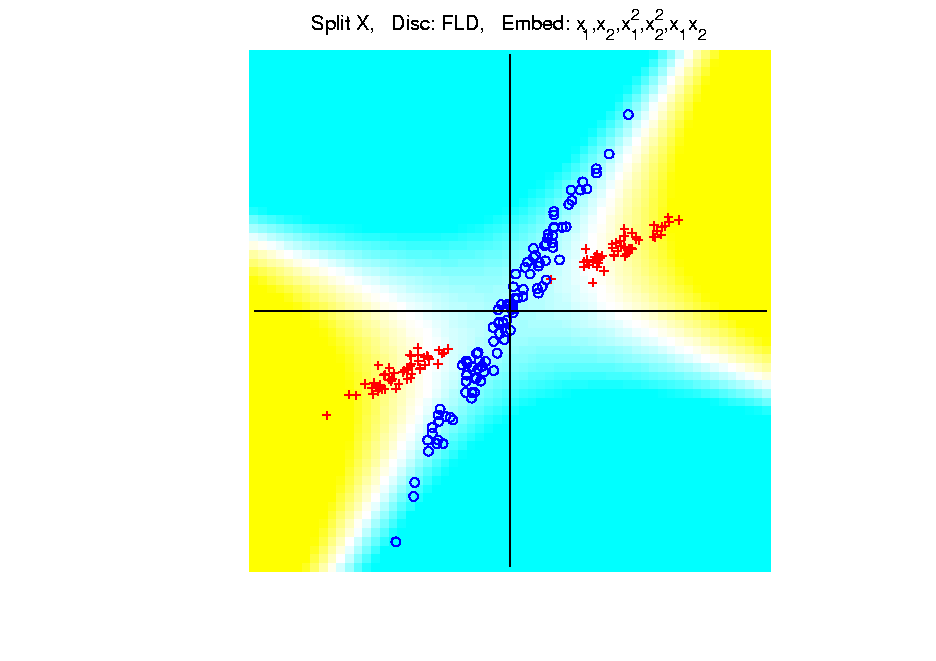 [Speaker Notes: PEod1Raw.ps]
Kernel Embedding
Polynomial Embedding, Toy Example 2:
Split X

FLD

Robust
Against
Overfitting
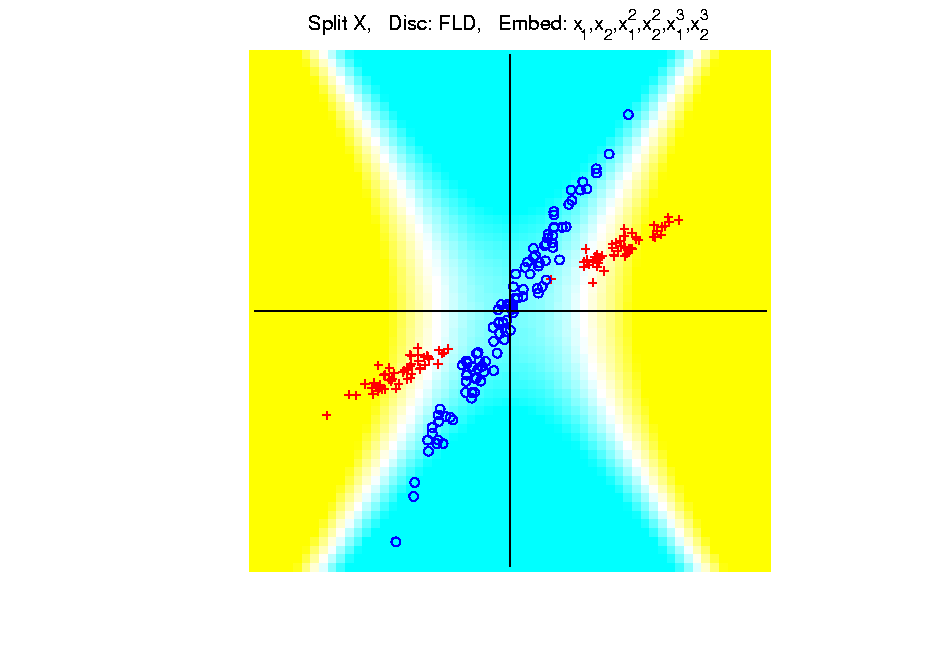 [Speaker Notes: PEod1Raw.ps]
Kernel Embedding
Polynomial Embedding, Toy Example 2:
Split X

GLR
Original
Data

Looks 
Very
Good
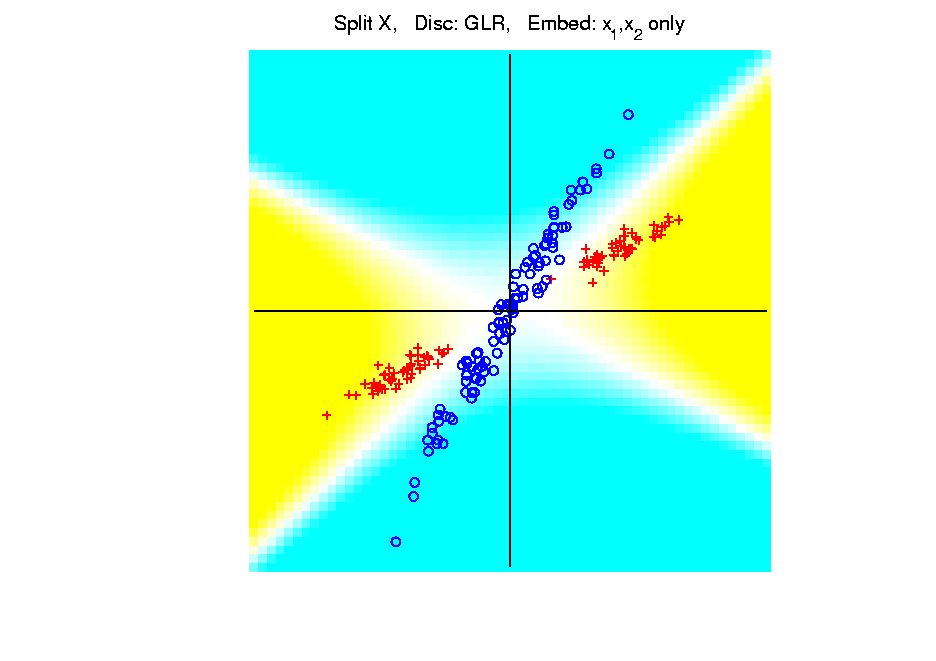 [Speaker Notes: PEod1Raw.ps]
Kernel Embedding
Polynomial Embedding, Toy Example 2:
Split X

GLR
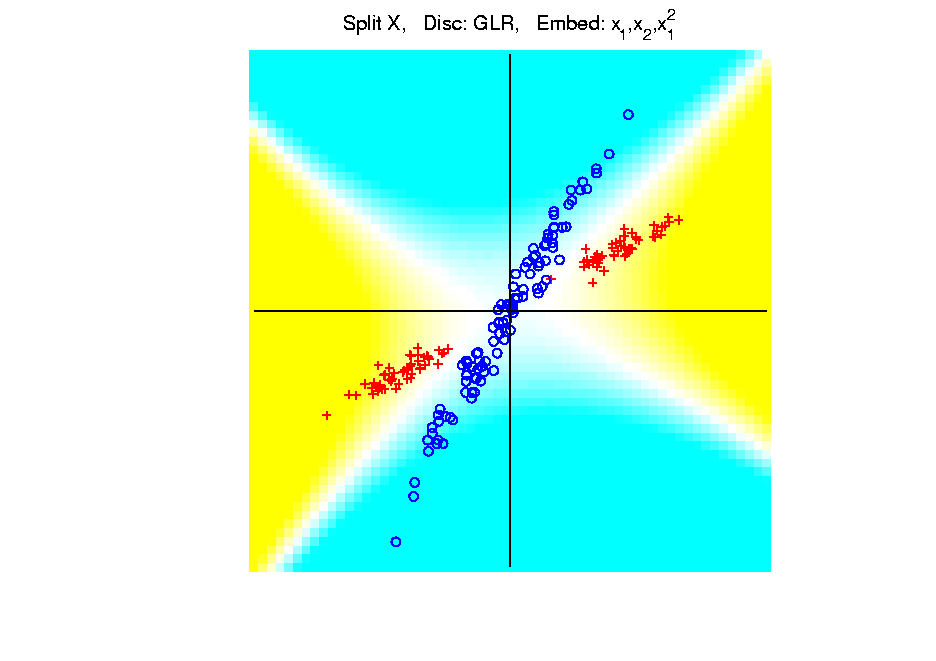 [Speaker Notes: PEod1Raw.ps]
Kernel Embedding
Polynomial Embedding, Toy Example 2:
Split X

GLR

Reasonably
Stable

Never Ellipse
Around Blues
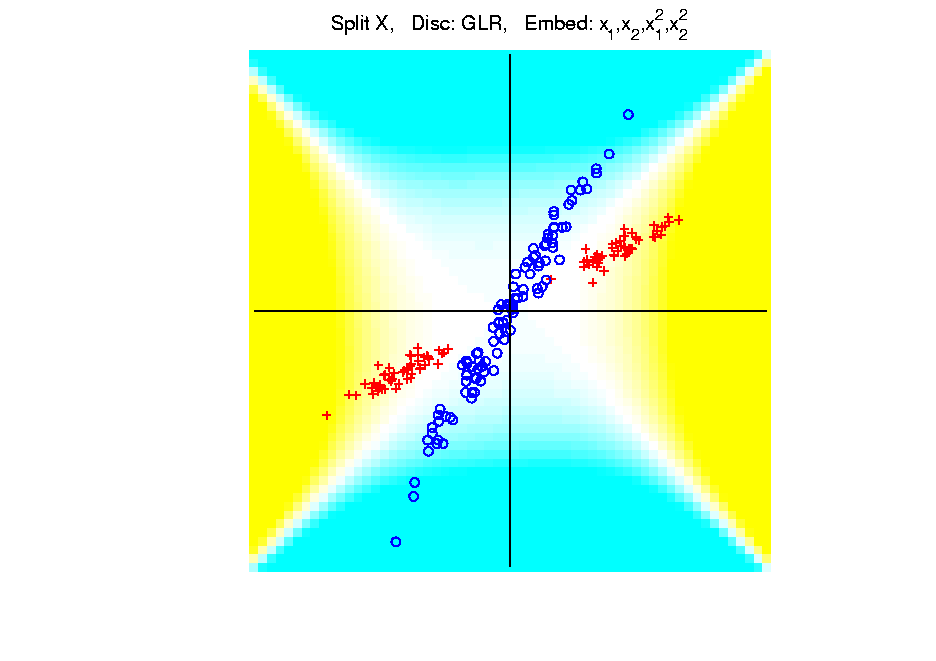 [Speaker Notes: PEod1Raw.ps]
Kernel Embedding
Polynomial Embedding, Toy Example 3:
Donut

Very Challenging
For Any Linear
Approach
[Speaker Notes: PEod1Raw.ps]
Kernel Embedding
Polynomial Embedding, Toy Example 3:
Donut

FLD
Original 
Data

Very 
Bad
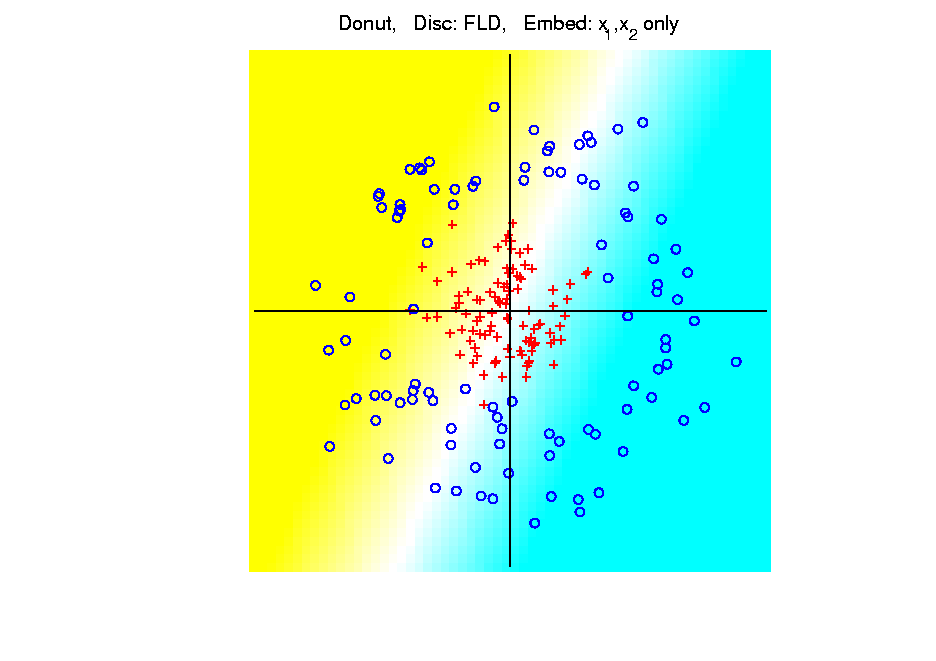 [Speaker Notes: PEod1Raw.ps]
Kernel Embedding
Polynomial Embedding, Toy Example 3:
Donut

FLD

Somewhat
Better

(Parabolic Fold)
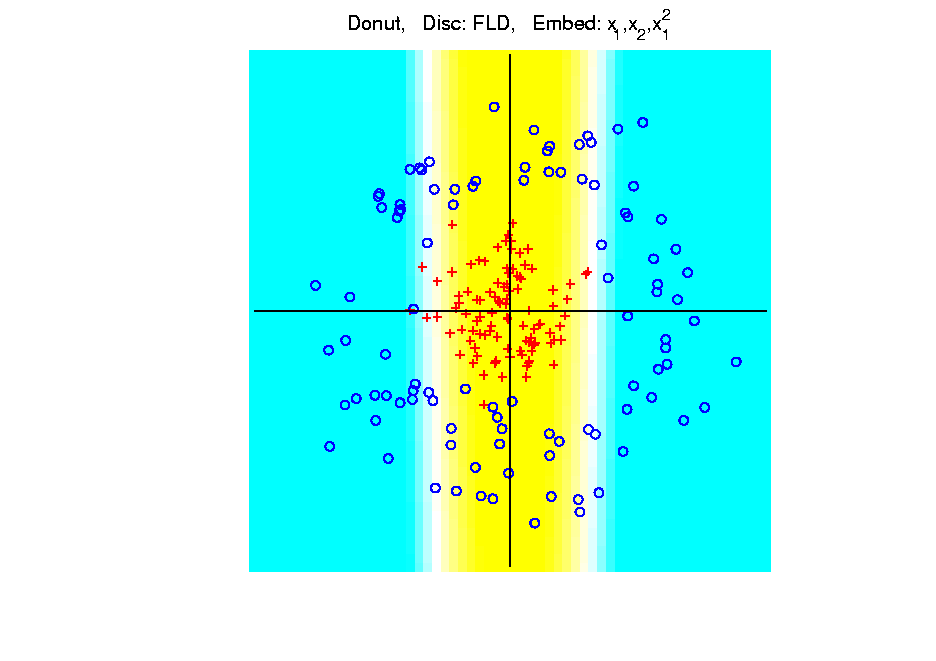 [Speaker Notes: PEod1Raw.ps]
Kernel Embedding
Polynomial Embedding, Toy Example 3:
Donut

FLD

Somewhat
Better

(Other Fold)
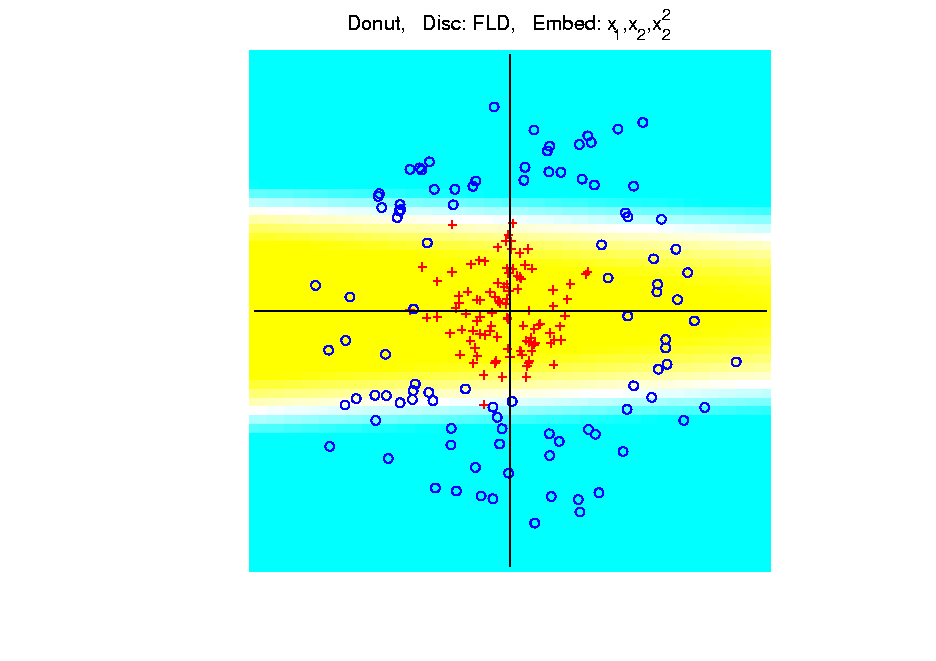 [Speaker Notes: PEod1Raw.ps]
Kernel Embedding
Polynomial Embedding, Toy Example 3:
Donut

FLD
Good
Performance

(Slice of
  Paraboloid)
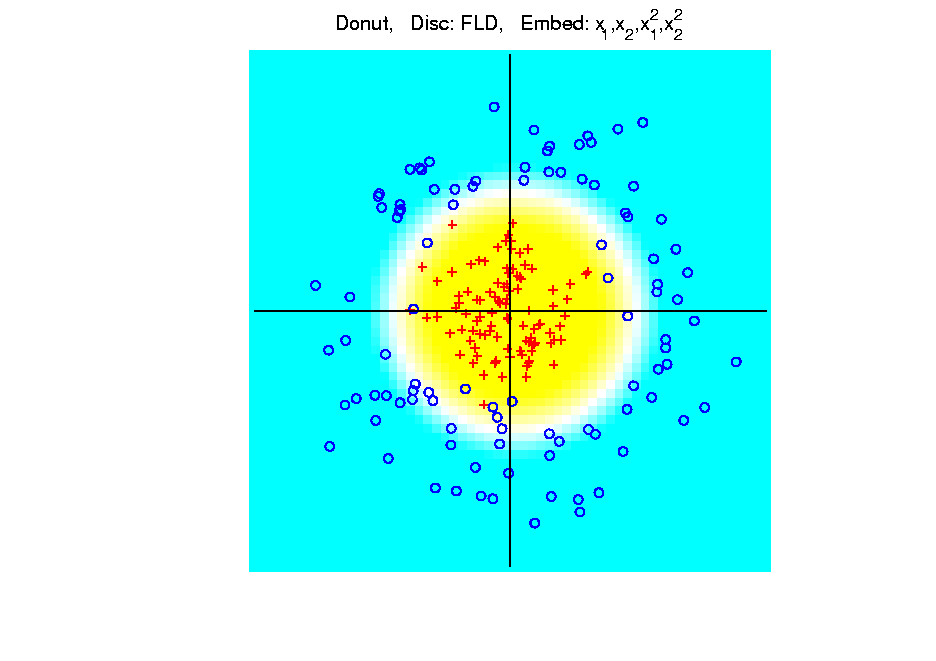 [Speaker Notes: PEod1Raw.ps]
Kernel Embedding
Polynomial Embedding, Toy Example 3:
Donut

FLD

Robust
Against
Overfitting
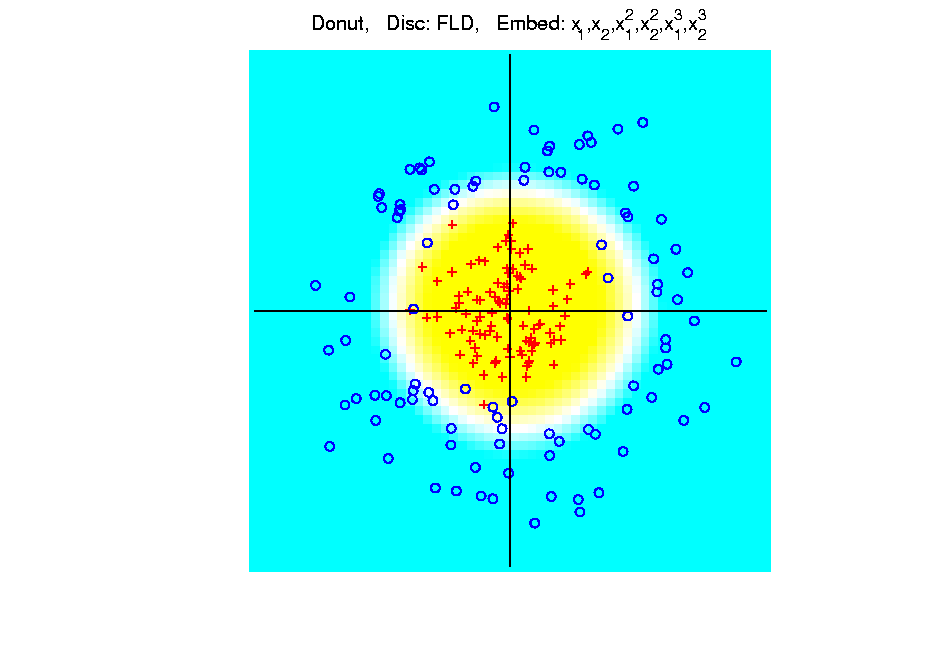 [Speaker Notes: PEod1Raw.ps]
Kernel Embedding
Polynomial Embedding, Toy Example 3:
Donut

GLR
Original
Data

Best With
No Embedding?
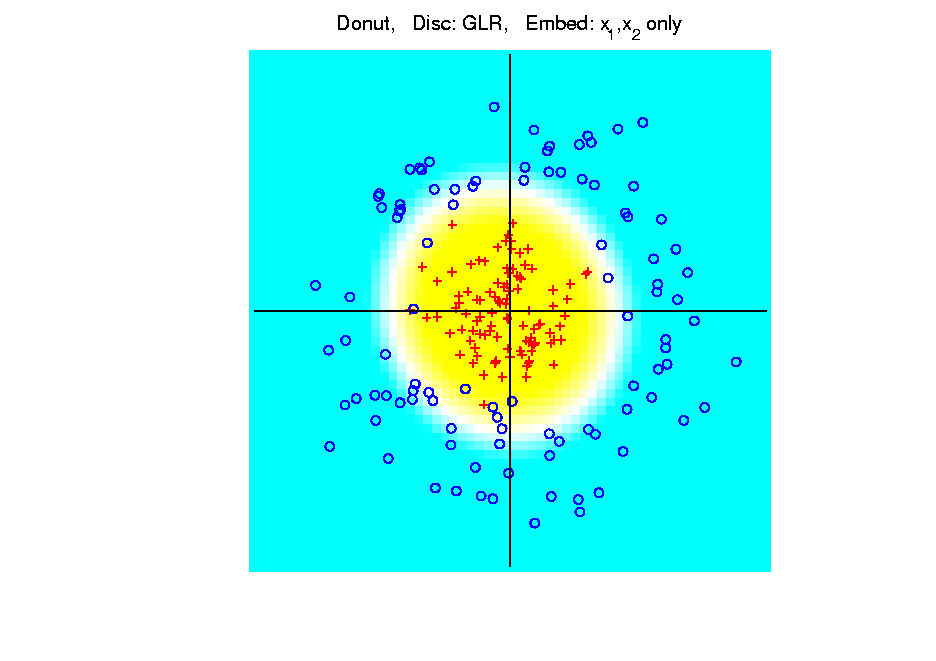 [Speaker Notes: PEod1Raw.ps]
Kernel Embedding
Polynomial Embedding, Toy Example 3:
Donut

GLR
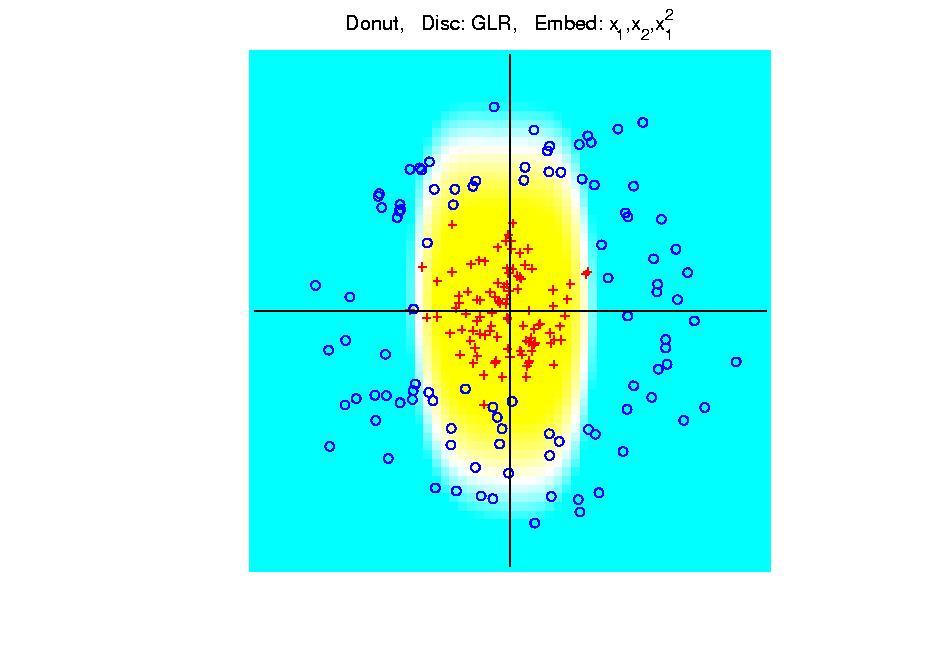 [Speaker Notes: PEod1Raw.ps]
Kernel Embedding
Polynomial Embedding, Toy Example 3:
Donut

GLR
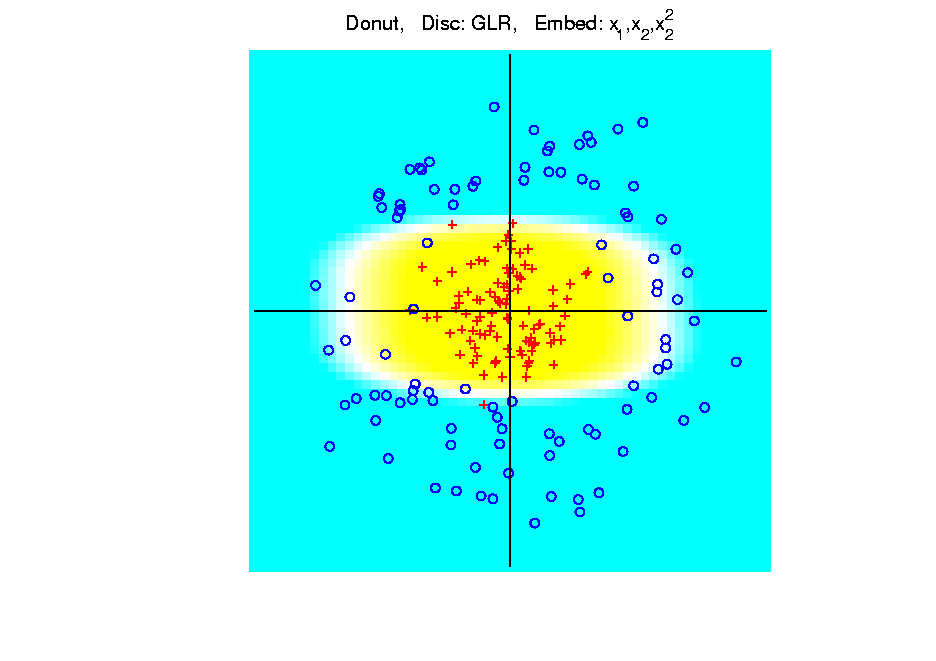 [Speaker Notes: PEod1Raw.ps]
Kernel Embedding
Polynomial Embedding, Toy Example 3:
Donut

GLR

Overfitting
Gives Square
Shape?
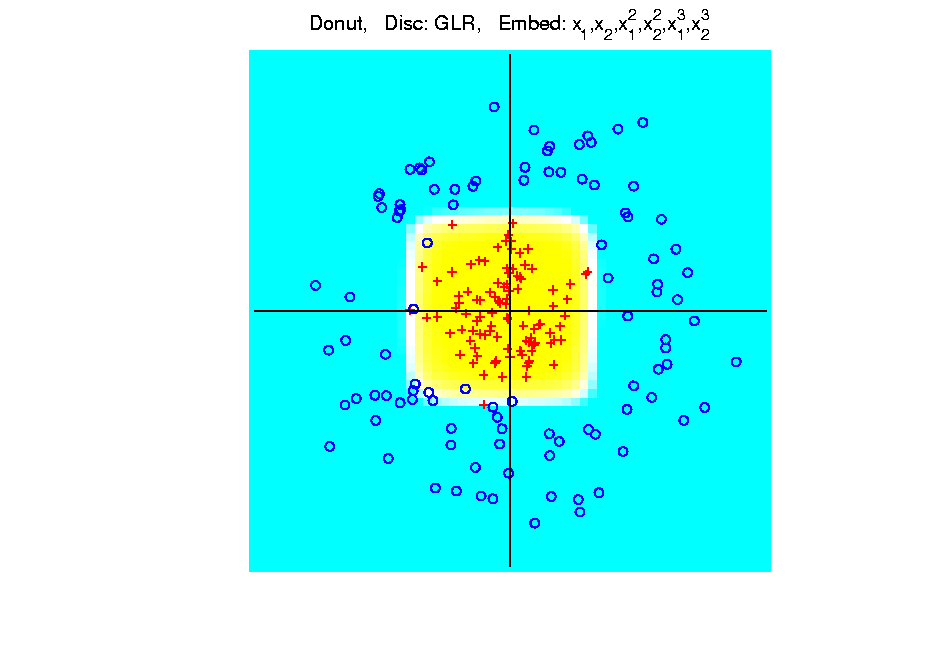 [Speaker Notes: PEod1Raw.ps]
Kernel Embedding
Drawbacks to polynomial embedding:
Too many extra terms create spurious structure
i.e. have “overfitting”
Too much flexibility
HDLSS problems typically get worse
Iain D Carmichael <idc9@uw.edu>
Iain D Carmichael <idc9@uw.edu>
Kernel Embedding
Important Variation:       “Kernel Machines”
Idea:    replace polynomials by
other nonlinear functions
e.g. 1:    sigmoid functions from neural nets
e.g. 2:    radial basis functions
Gaussian kernels
Related to “kernel density estimation”
(study more later)
Kernel Embedding
Radial Basis Functions:
Note:  there are several ways to embed:
Naïve Embedding  (equally spaced grid)
Explicit Embedding  (evaluate at data)
Implicit Embedding  (inner prod. based)
(everybody currently does the latter)
Kernel Embedding
Kernel Embedding
Kernel Embedding
Kernel Embedding
Naïve Embedd’g, Toy E.g. 1:  Parallel Clouds 
Good 
	at data
Poor
	outside
Kernel Embedding
Naïve Embedd’g, Toy E.g. 2:  Split   X 
OK at 
	data
Strange
	outside
Kernel Embedding
Naïve Embedd’g, Toy E.g. 3:  Donut 
Mostly 
	good
Slight
	mistake
	for one
	kernel
Kernel Embedding
Naïve Embedding, Radial basis functions:
Toy Example,  Main lessons:  
Generally good in regions with data,
Unpredictable where data are sparse
Kernel Embedding
Toy Example 4:     Checkerboard
Very
Challenging!
Linear
Method?
Polynomial
Embedding?
[Speaker Notes: PEod1Raw.ps]
Participant Presentation
Chalmer Tomlinson: 
Longitudinal Autism 

Samuel Rosin: 
Horseshoe Effect in Microbiome Data